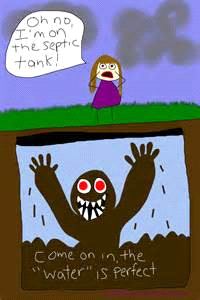 The Septic
To the words of
 The River 
by Garth Brooks
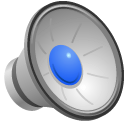 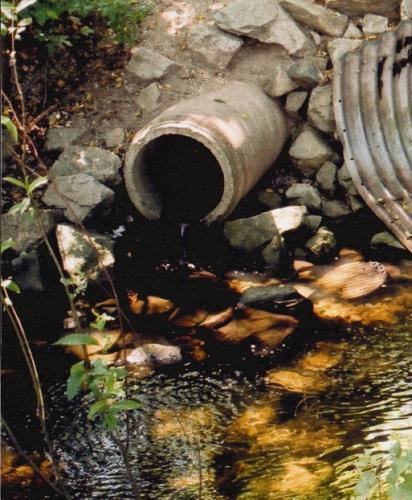 You know your pipes are like a river
Every drain creates more flow
And the waste is just more water
That must follow where it goes
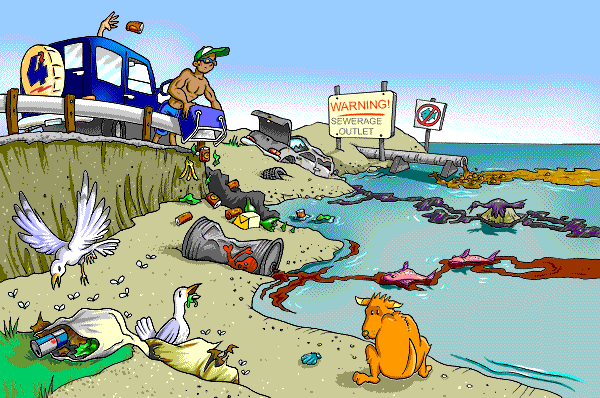 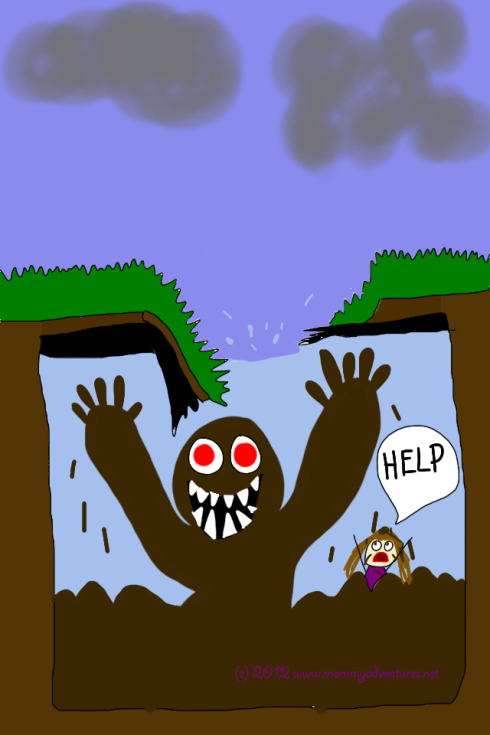 Pushing the waste that came before it
And praying it won’t overflow
Makes each day a constant battle
Just to flush the commode
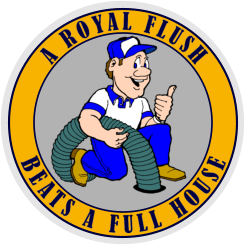 And I will load my septic
‘Til the toilet overflows
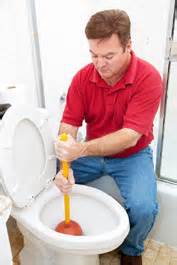 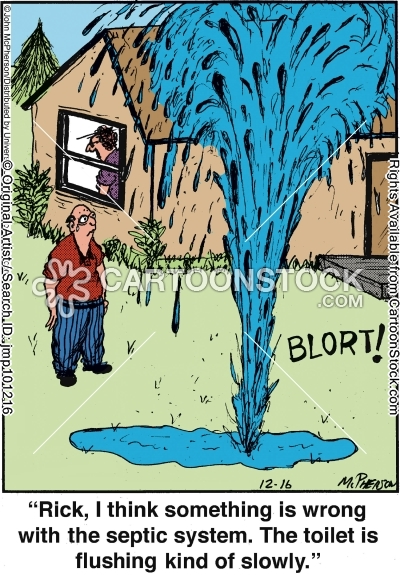 Like a stick of dynamite
These pipes are gonna blow
You’ll never know there is a problem
If it never shows
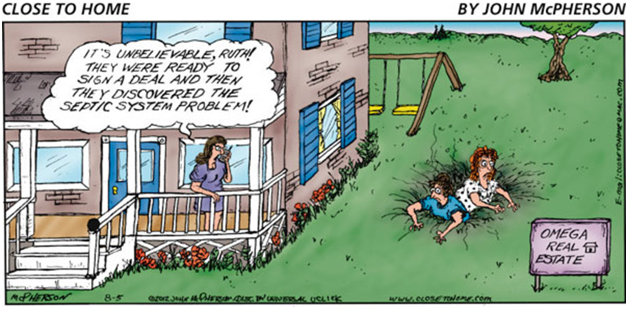 So I will load my septic
‘Til the toilet overflows
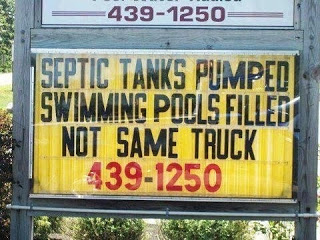 Create Your Own Water Pollution Karaoke Lyrics

Take me to the River (Talking Heads): https://www.youtube.com/watch?v=6ar2VHW1i2w
Bridge over Troubled Water (Simon and Garfunkel): https://www.youtube.com/watch?v=H_a46WJ1viA
Rain King (Counting Crows): https://www.youtube.com/watch?v=izeDRfkyMAQ
Don’t Drink the Water (Brad Paisley): https://www.youtube.com/watch?v=76YU14Jox_8
Ripple (Grateful Dead):  https://www.youtube.com/watch?v=671AgW9xSiA